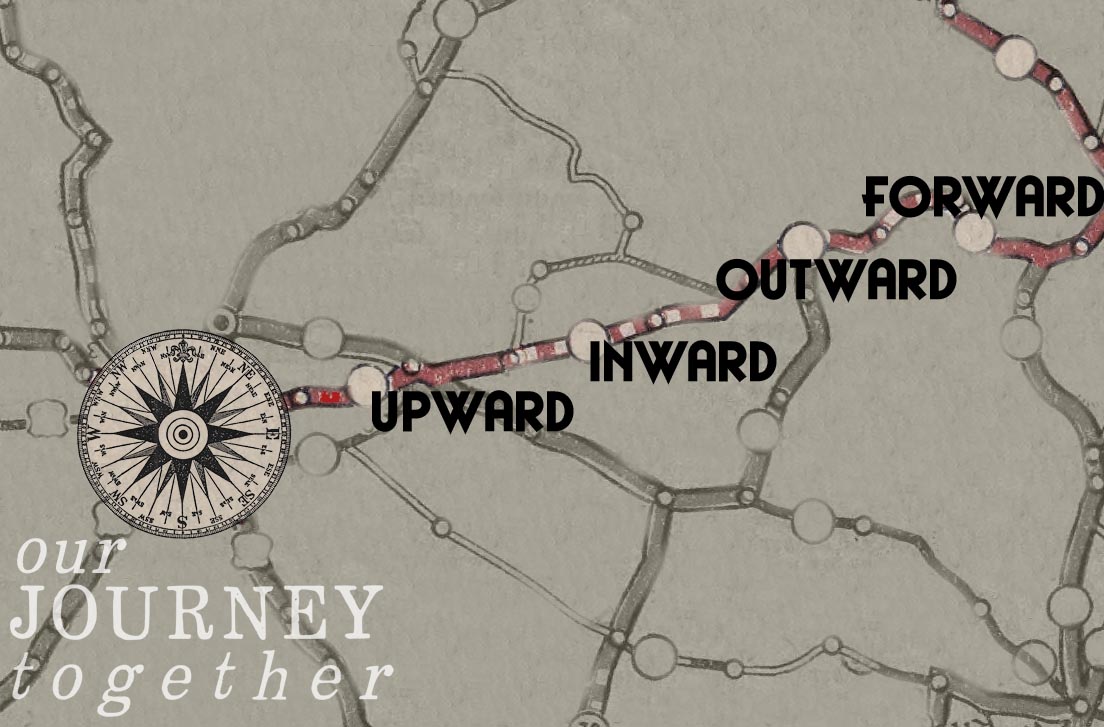 Intimacy With God: The God Who Draws Near
January 20, 2019
Bible Study
1
The Journey Upward?
Great theme text for the week – James 4:8 “Come near to God and he will come near to you.”
Note context. James calling church to behavior consistent with children of God.
Why are you acting as you do? Fights, lusting, self-centered, “friend of the world?”
We immediately encounter our challenge. “Where our treasure is, there is our heart as well.”
My observation – we seek that which we want.
2
We Are On a Journey – But Where?
Constantly inundated with message of “happiness” through materialism (James, “friendship with the world”)
Values are shaped by what we deem most important – what is at the heart of who we are?
What is at the core?
What beliefs/values drive your life?
OBSERVABLE
INSTITUTIONS
WORLD
VIEW
BELIEFS
VALUES
BEHAVIOR
3
Paul’s challenge in Philippians 3
Great text through which to see one’s pursuit of God
Paul is confronting a false religiosity that boasted of its spiritual accomplishments. Paul says he could “win” 
But he had given up all the world offered. Why? 
Two key words – “surpassing” and “knowing”
One thing he does now – pursues the God who pursued him (v 12)
Warning! Enemies of the cross! What?
Life is worth living! Why? Pursuing God…
4
An Incredible Thought: God Invites Me Into the Throne Room!
Hebrews 10 is a grounding text for this week’s consideration. 10:19-25 Remember, this is a Jewish Christian community. Holy of holies – separation from God.
No longer separation – but intimacy. How? Through Jesus.
New life in God’s presence! Note Hebrews 12:18-29.
Paul’s language again, we “are seated with Christ in the heavenly realms” (Ephesians 2:6).
Our problem? With C.S. Lewis – it is not that we want so much – we are satisfied with too little!
5
Living God’s Love…
Spiritual formation? Romans 12:1,2
Two choices – “Holy” or “Secular.”
Something is forming us.
We worship that which we love most…
Problem with idolatry – we become that which we pursue.
Only one pursuit can lead to the best version of you.
Paul’s language in Philippians 2:12, 13.
This is God’s work – but you must invite the Spirit in
6
Growing in Intimacy With God…
We all need a “rule of life” – an exercise regimen for our spiritual development.
Remember “knowing God” is not just “knowing of God.”
How do you grow in any relationship?
Is there such a thing as “quality time?” Only in the context of “quantity time.”
Jesus came to teach us how to walk with God – that is humanity’s natural posture. We were created for this.
7
The Challenge of John’s Gospel: Know God Intimately.
The Word of God made flesh.
“I can do nothing apart from my Father.”
“I can say nothing that my Father would not say.”
Ontology precedes epistemology – God’s reality and knowledge will always be greater than mine. SEEK IT!
John 15 “Abide.” “Ask what you will.”
The challenge of being created in the image of God is to realize that possibility through the help of the Spirit.
8
From Head to Heart: a Difficult Journey
Greatest being? God
Most loving being? God
We likely do not need more “head” knowledge – we know about God – but we do not know God.
Do you worry? Why?
Basic Christian teaching – trust God. You cannot trust one you do not know.
Isaiah 43 – call to faithful witness.
The God of the Cross…
9